Norman Rockwell
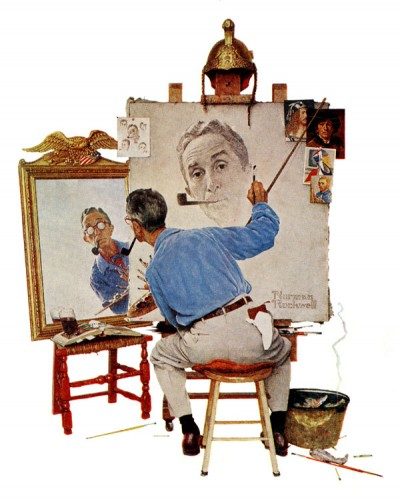 Who was Norman Rockwell?
0
Norman Rockwell 1894 - 1978
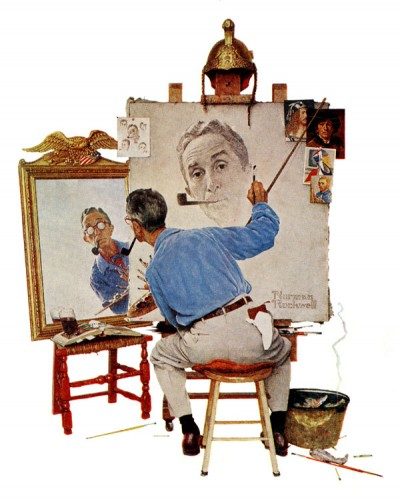 Who was Norman Rockwell?
Painter
Illustrator
Writer
1
Rockwell Joined the Navy
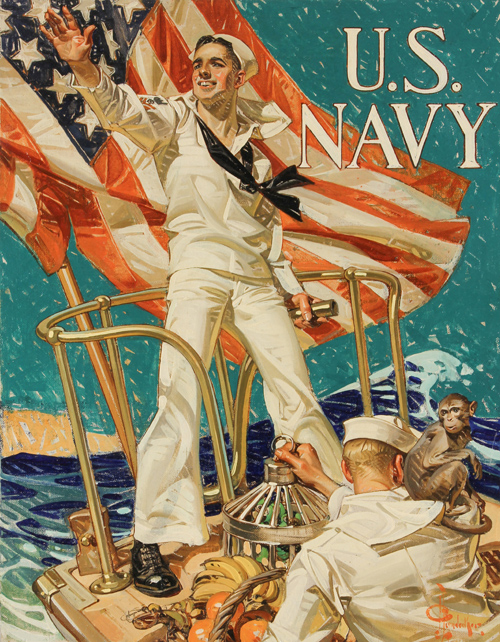 Served as an Illustrator for a Navy Publication
Afloat and Ashore
2
Discovering the Grand Canyon
2
Rockwell’s First Magazine Cover
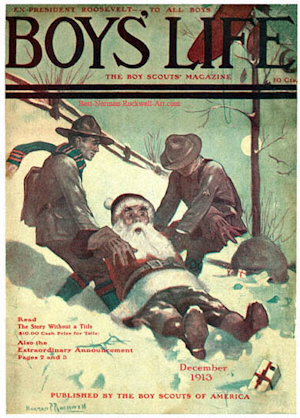 Christmas Cover
1913
3
3
Rockwell Used Models
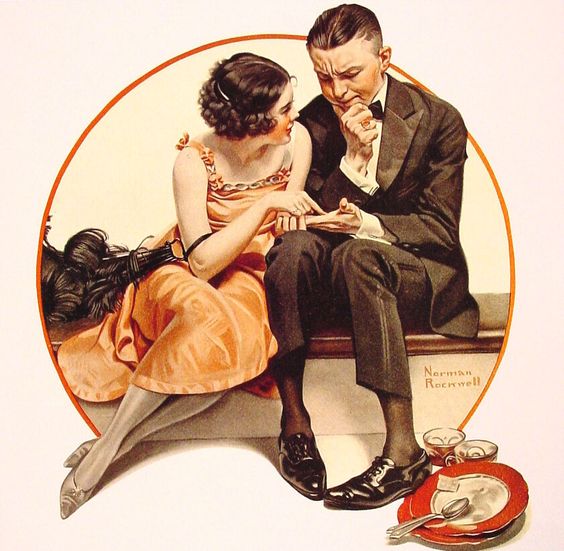 In the beginning he sketched the models and then converted the sketch to a painting.
4
4
Cover Celebrating Lindbergh’s Famous Flight
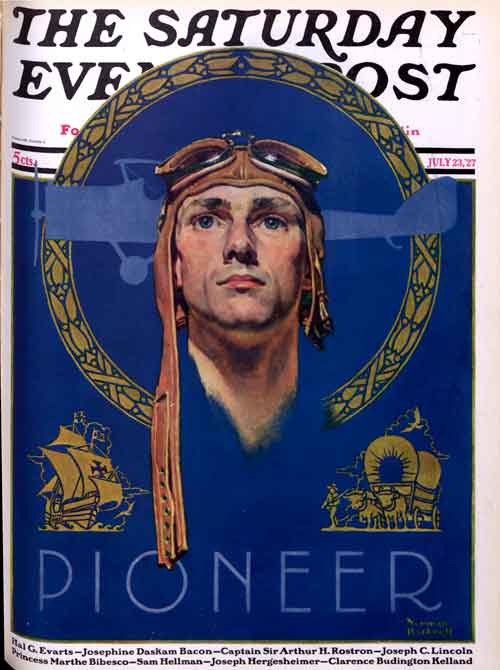 1927 

Celebration of Charles Lindbergh's crossing of the Atlantic
5
5
Illustrations for the Boy Scouts
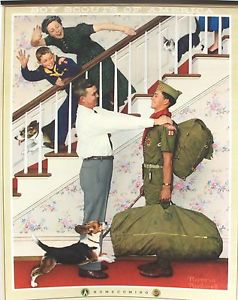 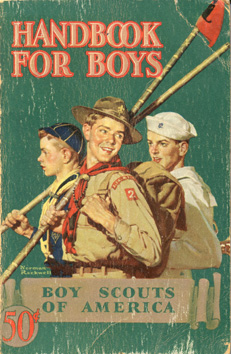 What do you see in these illustrations?
6
6
American Children
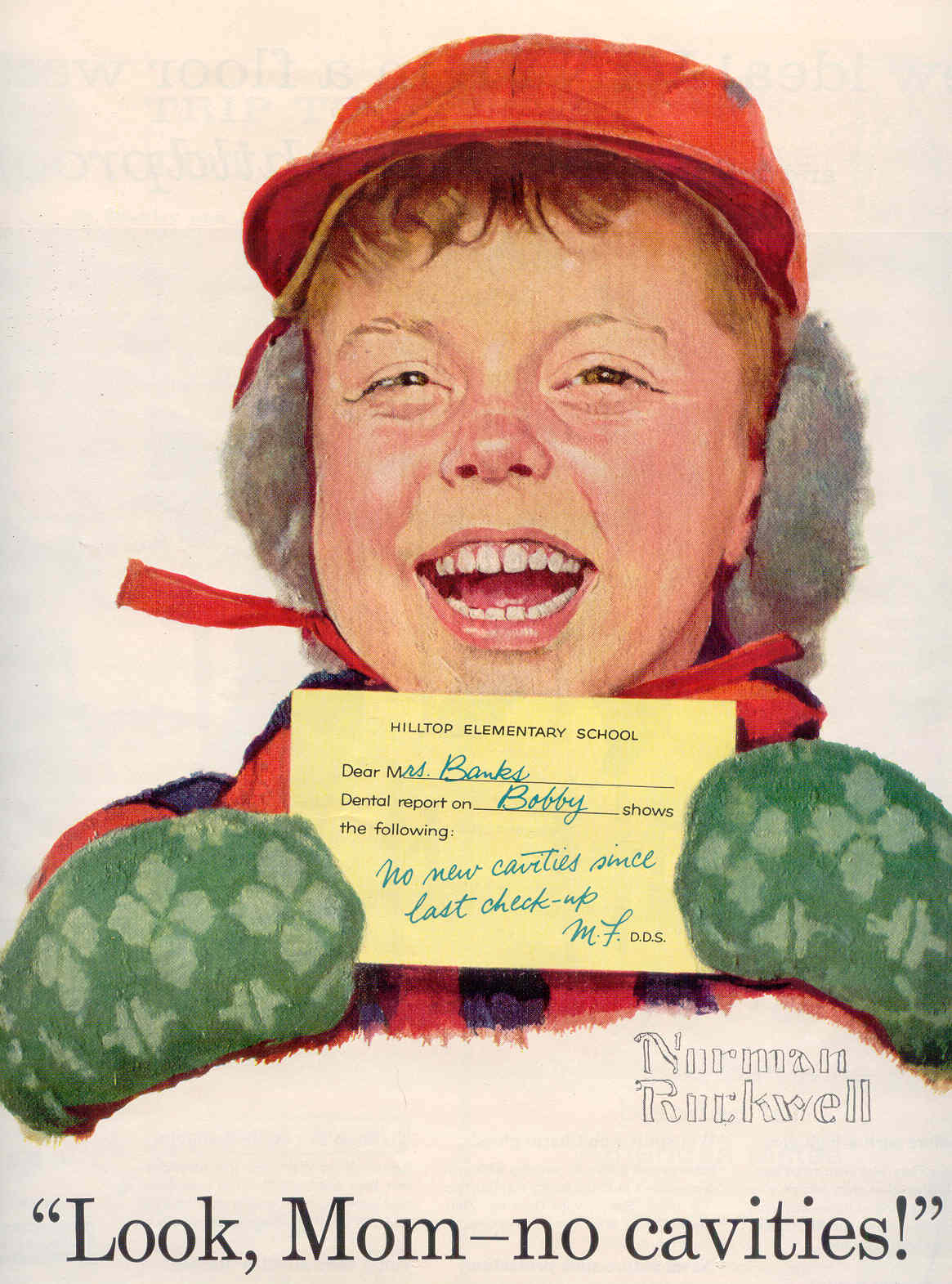 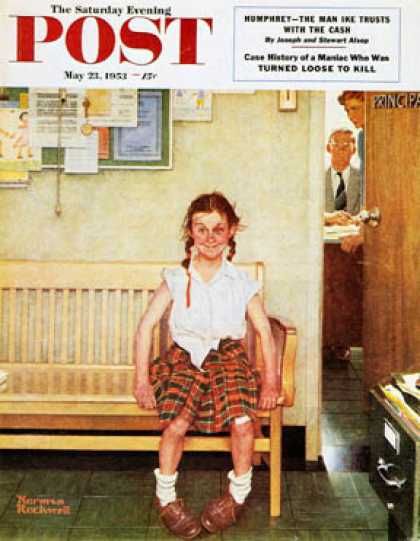 7
What do you see in these illustrations?
7
American Children
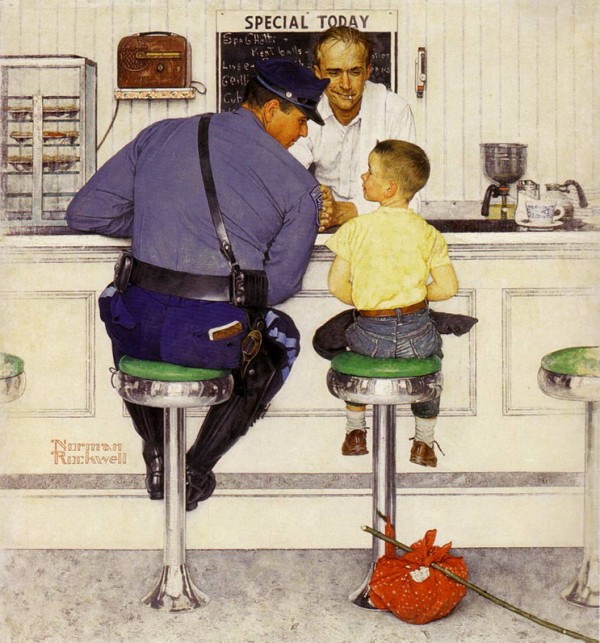 Where did Rockwell find his models?
8
8
American Children
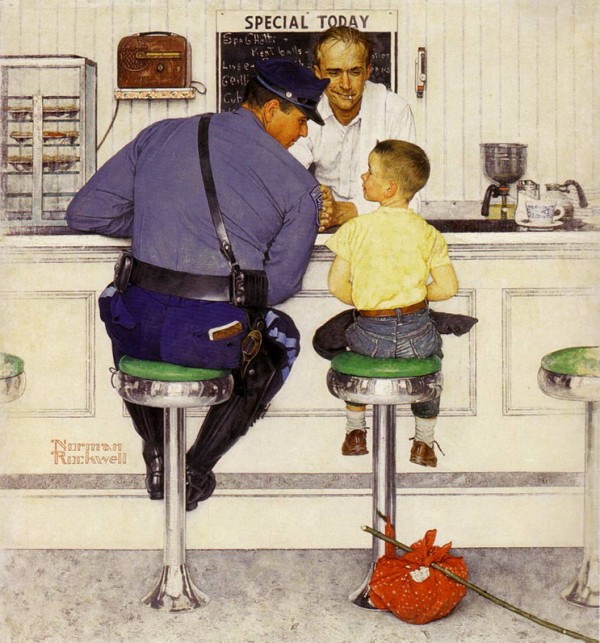 Where did Rockwell find his models?
In his hometown; he used ordinary people.
9
9
American Children
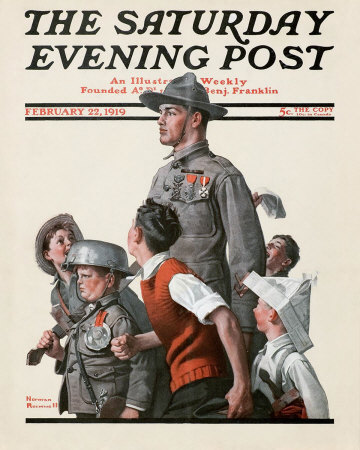 What do you see in this illustration?
10
10
After the Prom (1957)
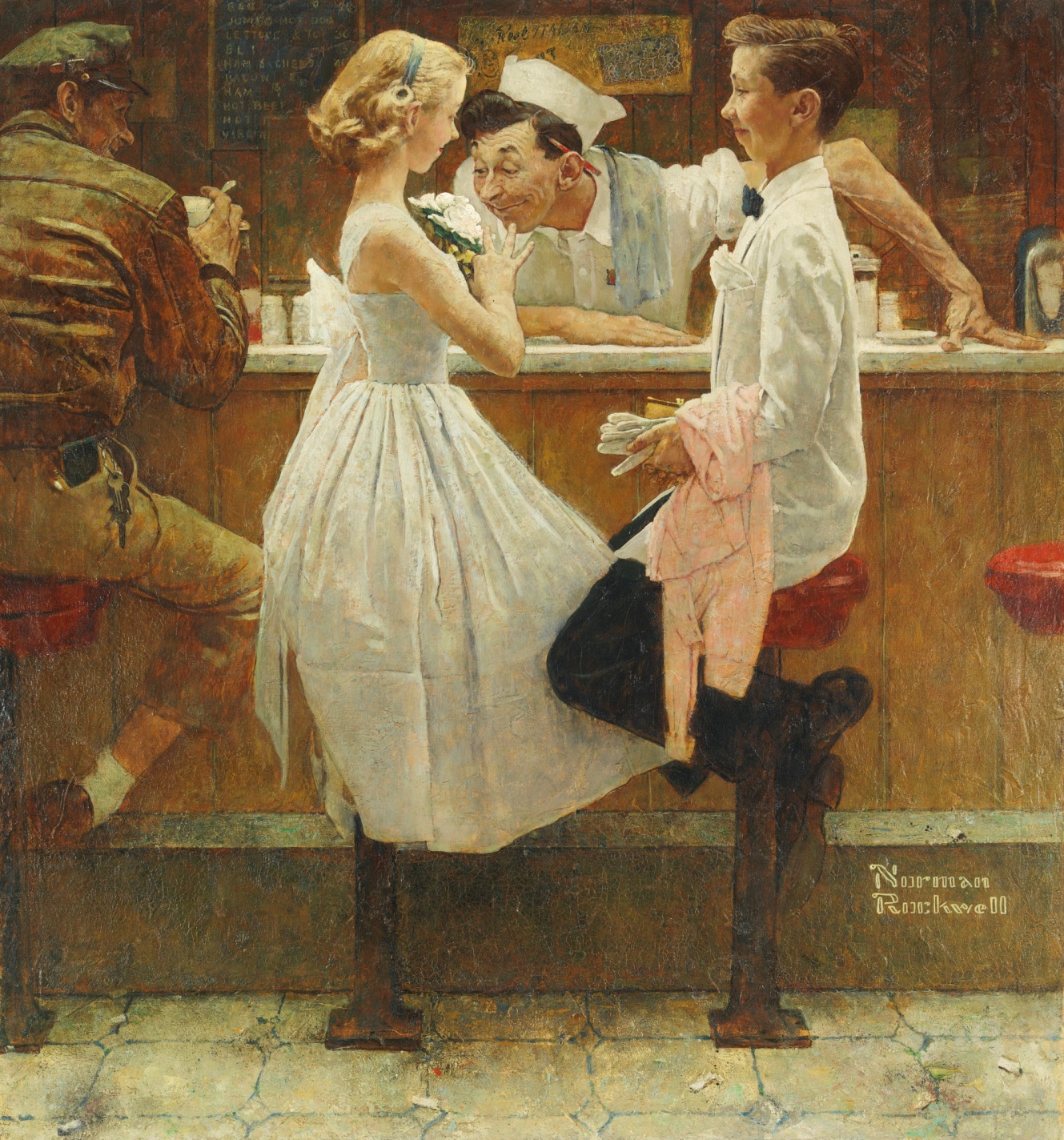 What do you see in this illustration?
11
11
American Holidays
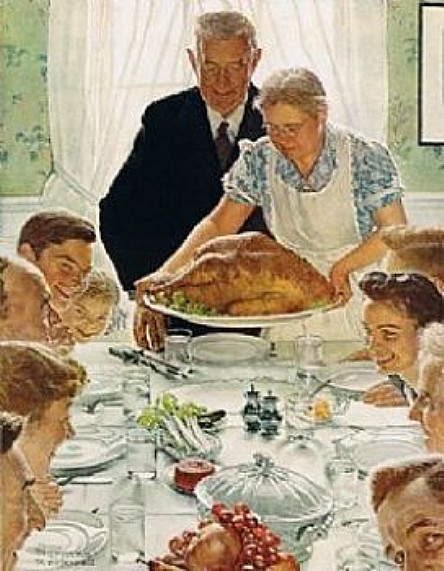 An 
American Thanksgiving
12
12
American Holidays
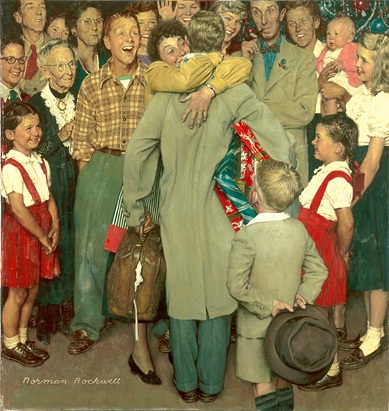 An 
American Christmas
13
13
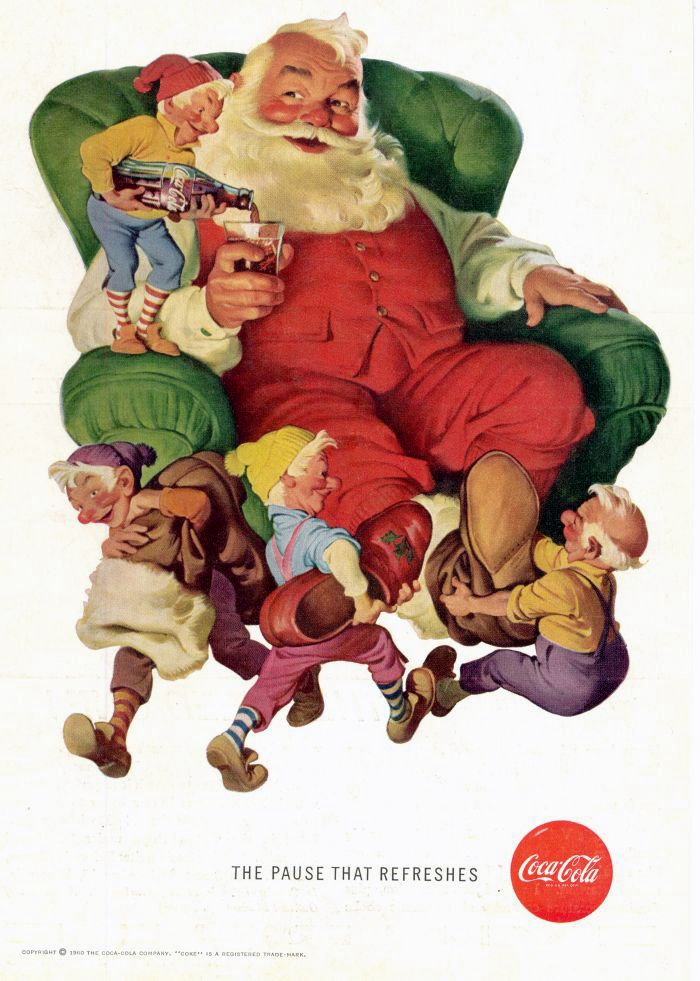 Christmas Advertisement for Coca-Cola
14
14
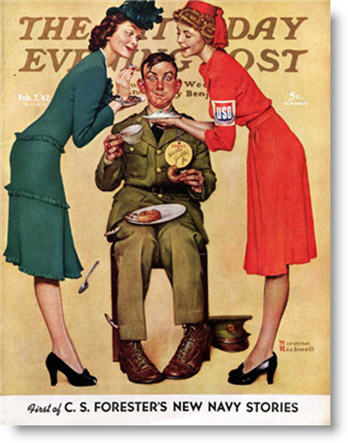 Rockwell was very patriotic and very supportive of the military.
15
15
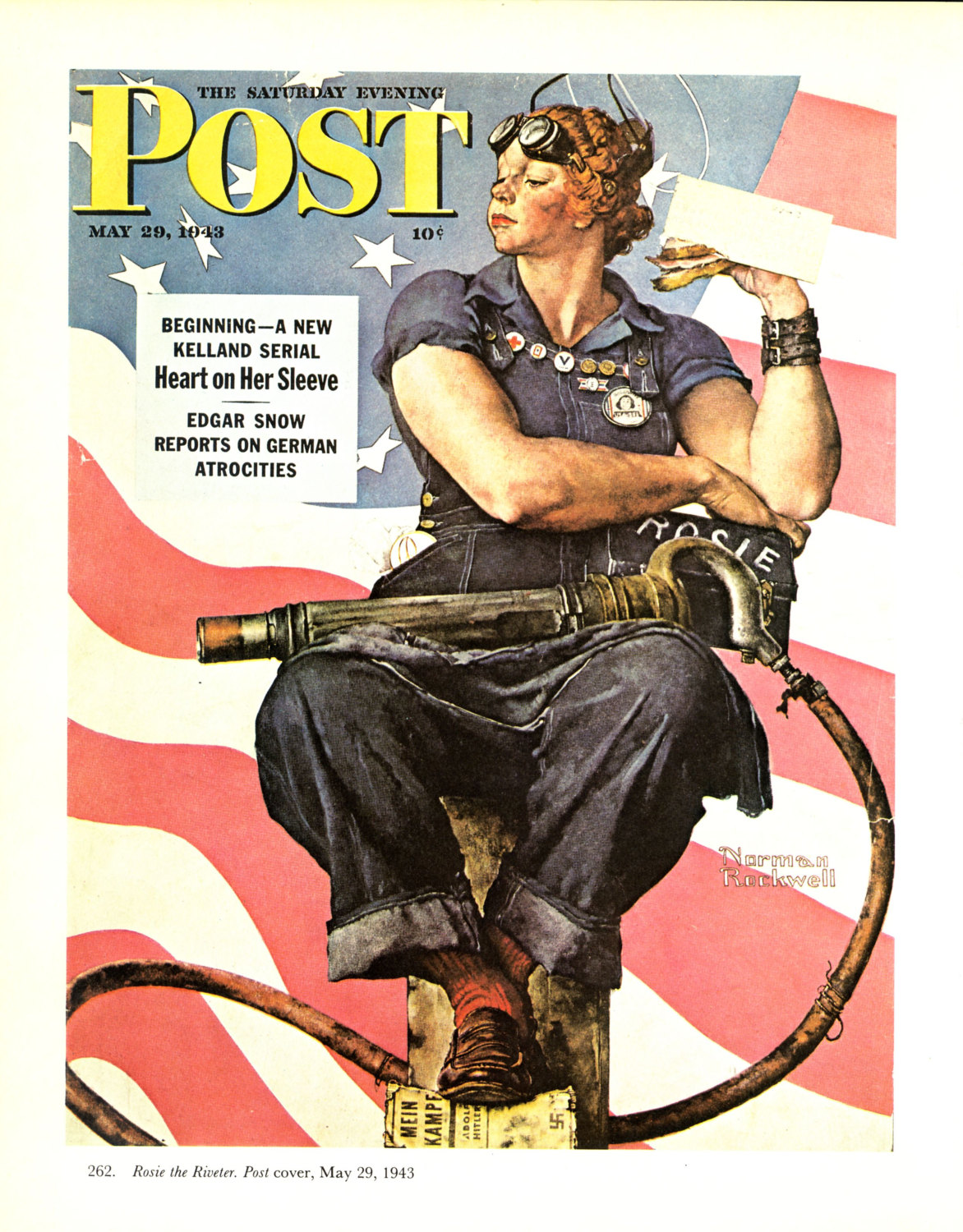 Military
Rosie the Riveter
16
16
Military
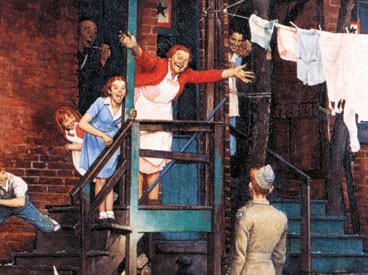 This painting is titled “The Red Heads.” Any idea why?
17
17
Military
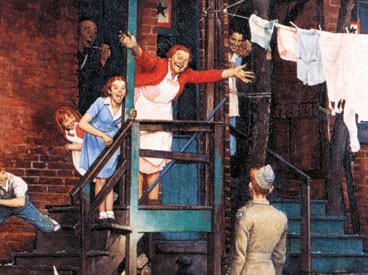 This painting is titled “The Red Heads.” Any idea why?
The family all have red hair, including the soldier.
18
18
Military
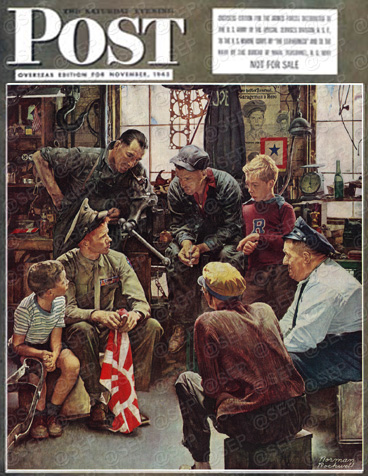 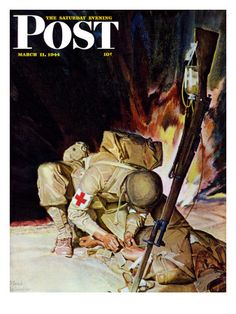 19
19
Norman Rockwell was a book illustrator
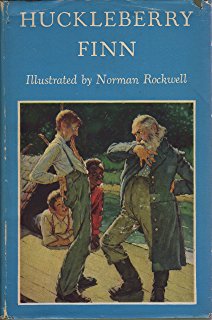 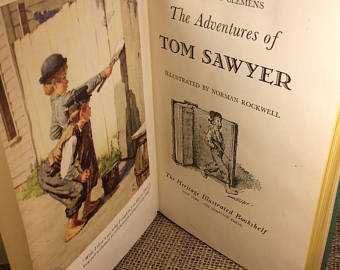 20
20
Norman Rockwell painted murals
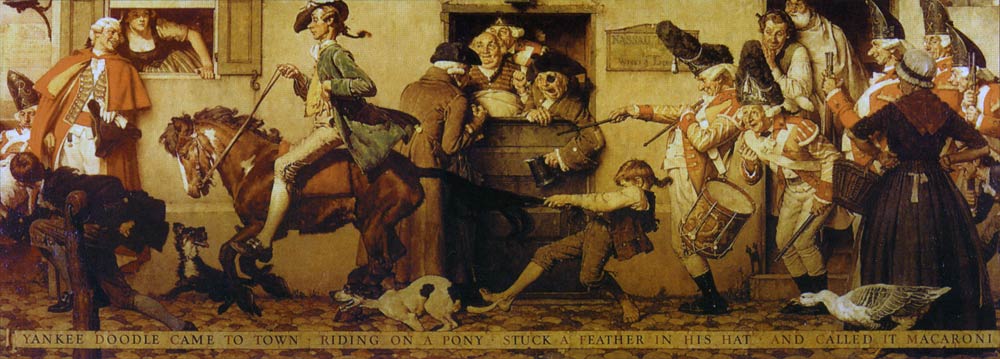 21
21
Rockwell’s Four Freedoms
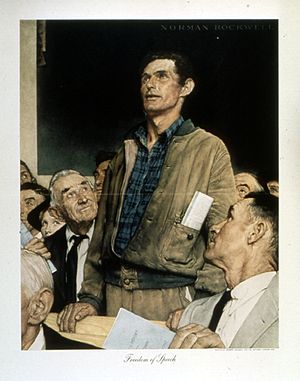 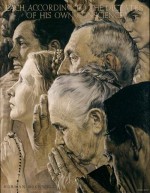 These paintings were inspired by President Roosevelt’s famous “Four Freedom’s” speech.
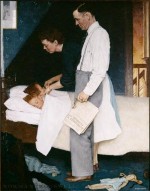 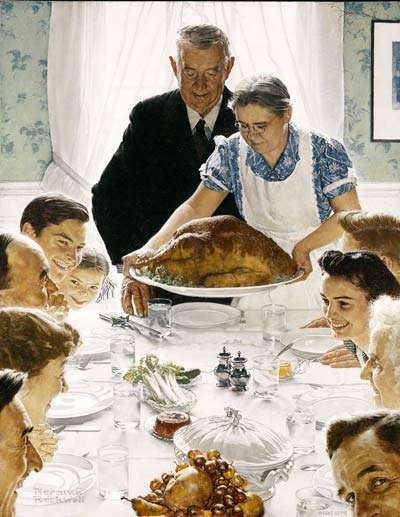 22
22
Freedom of Speech
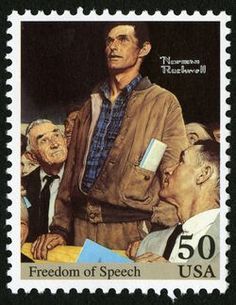 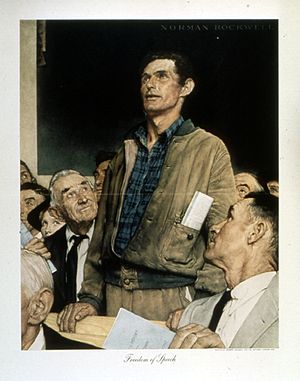 23
23
Freedom of Worship
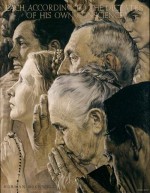 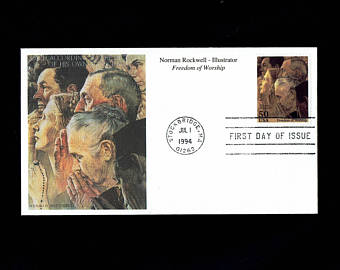 24
24
Freedom from Want
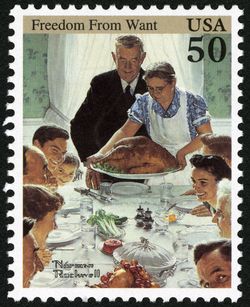 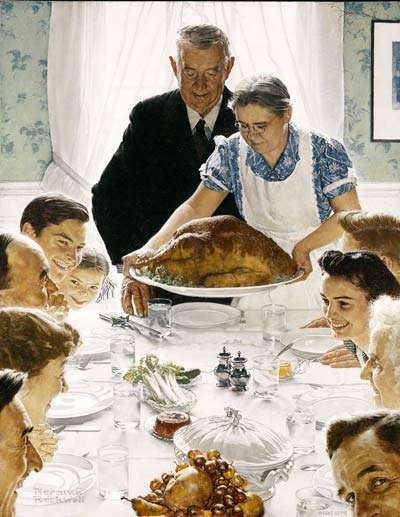 25
25
Freedom from Fear
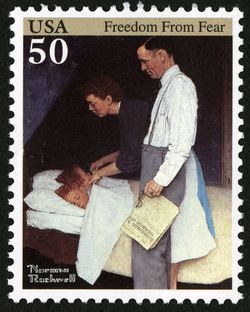 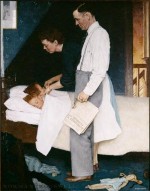 26
26
Social Issues – Civil Rights
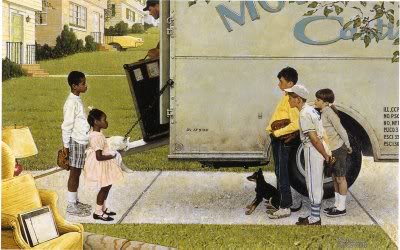 What story do you think Rockwell was telling with this painting?
27
27
Social Issues – Civil Rights
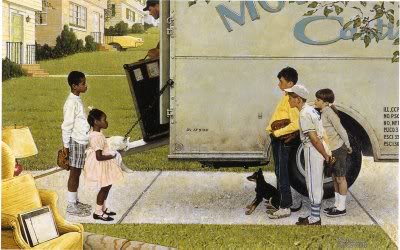 What story do you think Rockwell was telling with this painting?
The children are different and they are the same.
28
28
Rockwell in the 1960’s
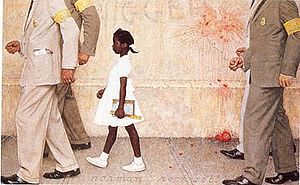 29
29
America Landing on the Moon
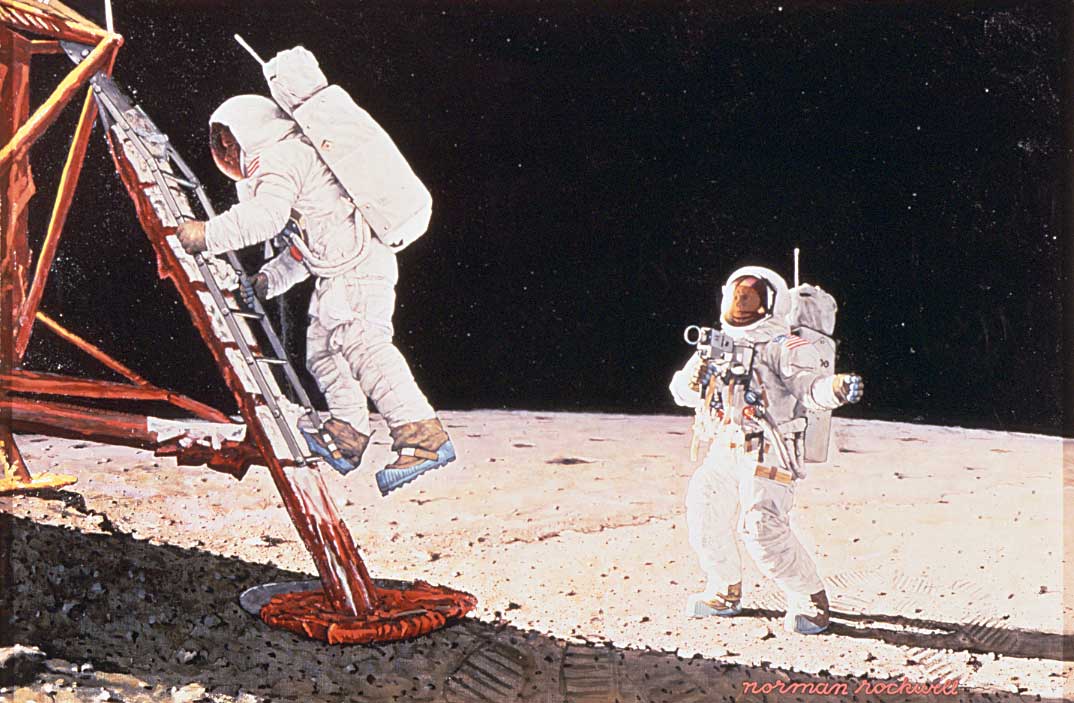 30
30
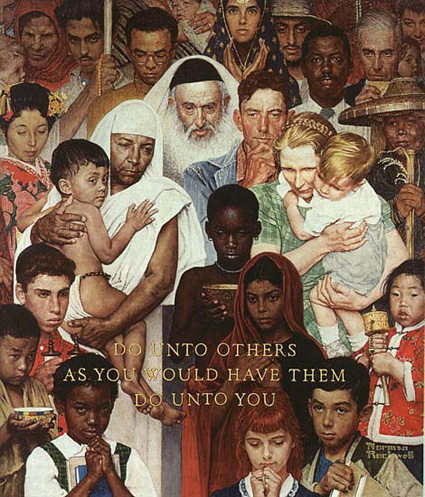 “Do unto others as you would have them do unto you.”
31
31
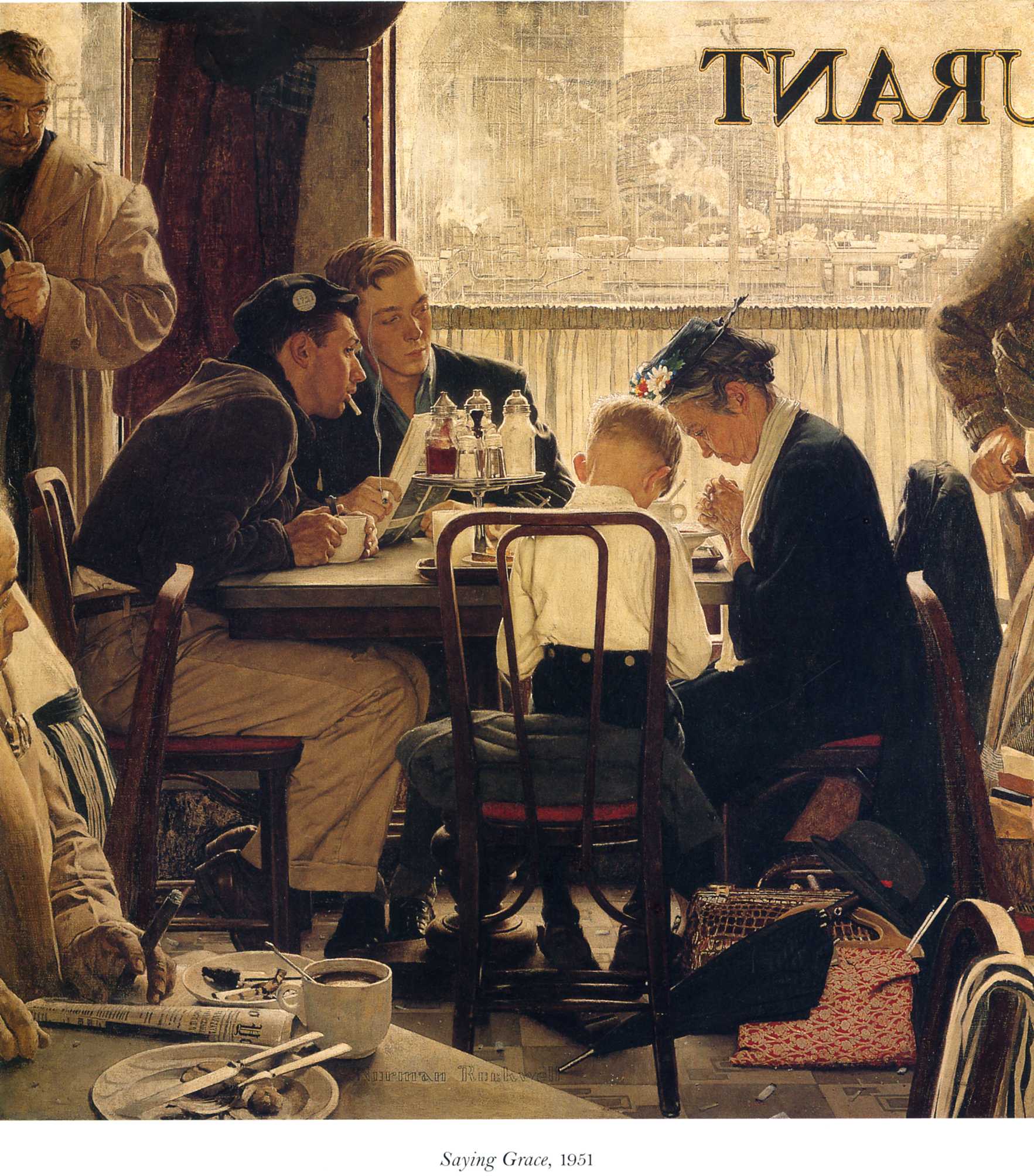 “Saying Grace”

Sold in 2013
$46,000,000
32
32
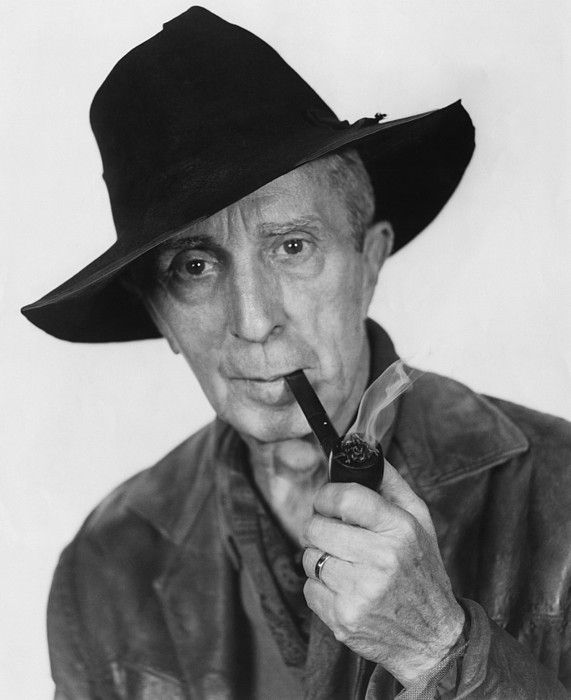 Norman Rockwell

“America’s Artist”
33
33